Display to archives
SUNY Oswego Creative & Scholarly Works
Donated to Penfield Library
March 2019 – March 2020
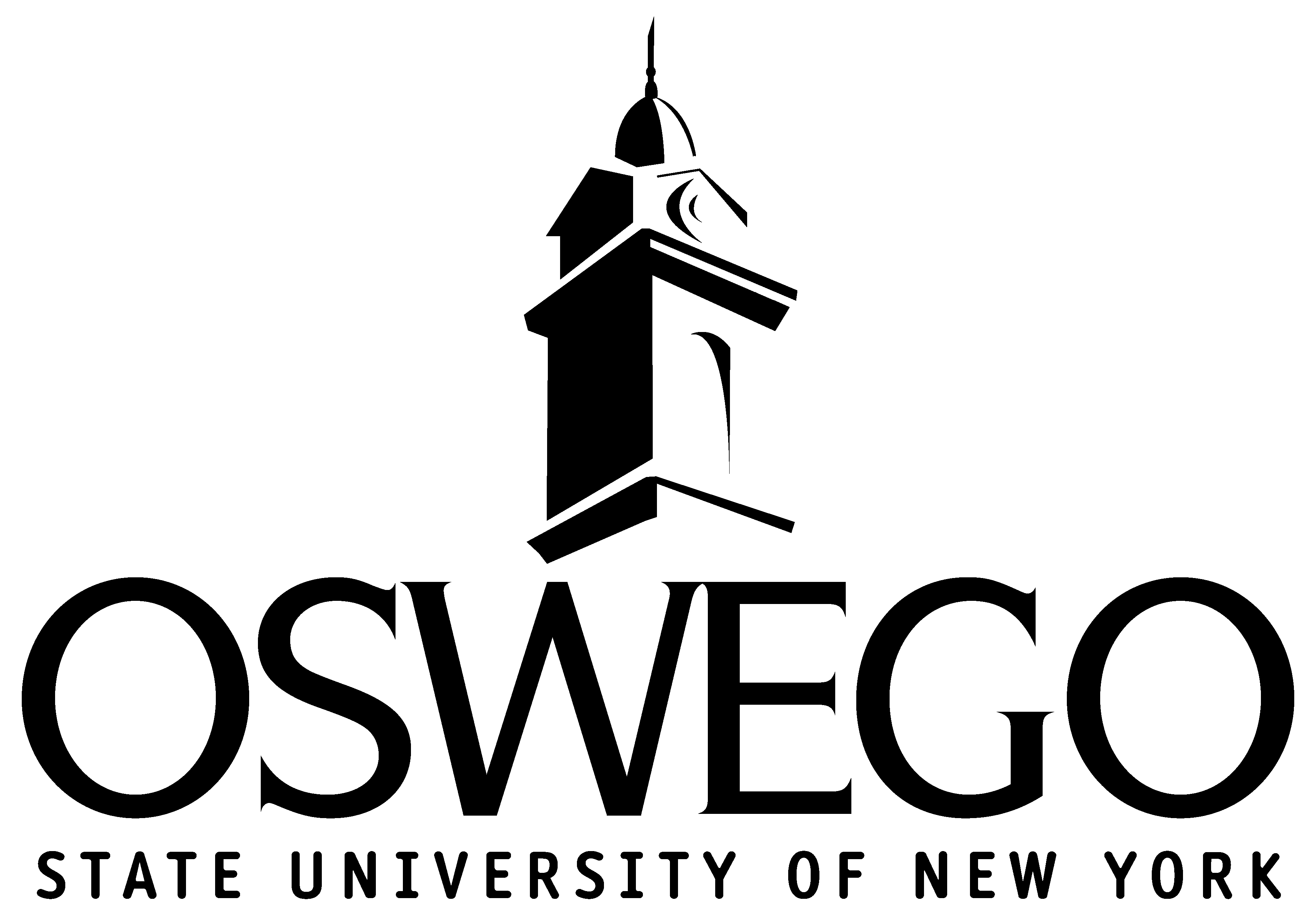 Steven Abraham
Abraham, Steven E., and Paula B. Voos. “New Evidence from the Stock Market on Right-to-Work Laws.” Advances in Industrial & Labor Relations, Emerald Publishing Limited, 2019, pp. 219–46. DOI:10.1108/S0742-618620190000025011.
Business
Bruce Altschuler
Knowles, Helen J, Bruce E. Altschuler, and Jaclyn Schildkraut. Lights, Camera, Execution!: Cinematic Portrayals of Capital Punishment. Lanham, Lexington Books, 2019.
Political Science, Emeritus
Gonzalo Aguiar
Aguiar, Gonzalo. “La Modernidad Refractada: pensamiento, creació y Resistencia en la historia intellectual de Argentina, Brasil y Urrguay, 1900-1935.”  Lecturas Contemporaneas de Jose Enrique Rodo, edited by Jose Ramiro Podetti, Sociedad Rodoniana, 2019, pp. 13-29. 
Aguilar, Gonzalo. “”Ufano de Criollismo”: Nación, cultura y función intellectual en las crónicas Europeas de José Enrique Rodó.” José Enrique Rodó: El Internacionalismo Americano. Edición a cargo do Lady Rojas. Enigma Editores, 2019, pp. 69-99.
Modern Languages & Literatures
Daniel Baldassarre
Baldassarre, Daniel T., et al. “GPS Tracking and Population Genomics Suggest Itinerant Breeding across Drastically Different Habitats in the Phainopepla.” The Auk, vol. 136, no. 4, Oct. 2019, pp. 1-12. DOI:10.1093/auk/ukz058.
Enbody, Erik D., et al. “Social Organisation and Breeding Biology of the White-Shouldered Fairywren ( Malurus Alboscapulatus ).” Emu - Austral Ornithology, vol. 119, no. 3, July 2019, pp. 274–85. DOI:10.1080/01584197.2019.1595663.
Hauber, Mark E., et al. “The Perceptual and Chemical Bases of Egg Discrimination in Communally Nesting Greater Anis Crotophaga Major.” Journal of Avian Biology, vol. 49, no. 8, Aug. 2018, p. e01776. DOI:10.1111/jav.01776.
Michel, Alice J., et al. “The Gut of the Finch: Uniqueness of the Gut Microbiome of the Galápagos Vampire Finch.” Microbiome, vol. 6, 2018, p. 167. DOI:10.1186/s40168-018-0555-8.
Song, Se Jin, et al. “Is There Convergence of Gut Microbes in Blood-Feeding Vertebrates?” Philosophical Transactions of the Royal Society B: Biological Sciences, vol. 374, no. 1777, July 2019, p. 20180249. DOI:10.1098/rstb.2018.0249.
Biological Sciences
Kestutis Bendinskas
Bendinskas, Kestutis G., et al. “Identification of Proteins Using Four Methods of Matrix-Assisted Laser Desorption Ionization Time-of-Flight Mass Spectrometry.” Journal of Chemical Education, vol. 96, no. 11, Nov. 2019, pp. 2600–05. DOI:10.1021/acs.jchemed.8b00687.
Hruska, Bryce, et al. “Do Vacations Alter the Connection between Stress and Cardiovascular Activity? The Effects of a Planned Vacation on the Relationship between Weekly Stress and Ambulatory Heart Rate.” Psychology & Health, Nov. 2019, pp. 1–16. DOI:10.1080/08870446.2019.1687699.
Hruska, Bryce, et al. “Vacation Frequency Is Associated with Metabolic Syndrome and Symptoms.” Psychology & Health, vol. 35, no. 1, Jun. 2019, pp. 1–15. DOI:10.1080/08870446.2019.1628962.
Chemistry
Rebecca Burch
Burch, Rebecca L. “More than Just a Pretty Face: The Overlooked Contributions of Women in Evolutionary Psychology Textbooks.” Evolutionary Behavioral Sciences, vol. 14, no. 1, Jan. 2020, pp. 100–14. DOI:10.1037/ebs0000166.
Burch, Rebecca L. “The Wedding as a Reproductive Ritual.” Review of General Psychology, vol. 23, no. 3, Sept. 2019, pp. 382–98. DOI:10.1177%2F1089268019832848
Burch, Rebecca L., and Gordon G. Gallup. “Abusive Men Are Driven by Paternal Uncertainty.” Evolutionary Behavioral Sciences, Apr. 2019. DOI:10.1037/ebs0000163.
Burch, Rebecca L., and Gordon G. Gallup. “The Other Man: Knowledge of Sexual Rivals and Changes in Sexual Behavior.” Evolutionary Behavioral Sciences, vol. 13, no. 4, Oct. 2019, pp. 376–86. DOI:10.1037/ebs0000165.
Burch, Rebecca L., and Laura Johnsen. “Captain Dorito and the Bombshell: Supernormal Stimuli in Comics and Film.” Evolutionary Behavioral Sciences, Apr. 2019. DOI:10.1037/ebs0000164.
Burch, Rebecca L., and Catherine Salmon. “The Rough Stuff: Understanding Aggressive Consensual Sex.” Evolutionary Psychological Science, vol. 5, no. 4, Dec. 2019, pp. 383–93. DOI:10.1007/s40806-019-00196-y.
Burch, Rebecca L., and Dorothy Shedlock. Review of The Psychology of Marriage: An Evolutionary and Cross-Cultural View, edited by Cronin Weisfeld, Carol, Glenn E. Weisfeld, and Lisa Dillon. Evolutionary Studies in Imaginative Culture, vol. 3, no. 2, 2019, pp. 131-134. JSTOR, www.jstor.org/stable/10.26613/esic.3.2.156. 
Salmon, Catherine, et al. “Evolutionary Approaches: integrating pornography preferences, short-term mating, and infidelity.” Personality and Individual Differences, vol. 148, 2019, pp. 45-49. DOI:10.1016/j.paid.2019.05.030.
Human Development
Victoria Chiu
Baldwin, Amelia Annette, et al. “Accounting Accreditation Standard A5: Information Technology, Data Analytics and Emerging Technologies in the Curriculum.” American Accounting Association 2019 Annual Meeting, 14 August 2019, San Francisco CA. Conference Presentation. https://aaahq.org/Meetings/2019/Concurrent-Sessions?url.dID=51.
Chiu, Victoria, et al. “A Bibliometric Analysis of Accounting Information Systems Journals and Their Emerging Technologies Contributions.” International Journal of Accounting Information Systems, vol. 32, Mar. 2019, pp. 24–43. DOI:10.1016/j.accinf.2018.11.003.
Chiu, Yuan-Shyi Peter, et al. “Meeting Multiproduct Demand with a Hybrid Inventory Replenishment System Featuring Quality Reassurance.” Operations Research Perspectives, vol. 6, May 2019. DOI:10.1016/j.orp.2019.100112.
Liu, Qi, et al. “Bringing Emerging Technology Research in Accounting Classrooms—A Bibliometric Approach Applying AACSB’s New Accounting Standard A5.” American Accounting Association 2019 Annual Meeting, 14 August 2019, San Francisco CA. Conference Presentation. https://aaahq.org/Meetings/2019/Concurrent-Sessions?url.dID=52.
Wang, Yunsen, et. al. “Back to Basics: Finding Deeper Diagnostic Power in Quarterly Accounting Ratios for Efficient, Effective, and Confident Fraud Assessment and Discovery.” American Accounting Association 2019 Annual Meeting, 14 August 2019, San Francisco CA. Conference Presentation. https://aaahq.org/Meetings/2019/Concurrent-Sessions?url.dID=53.
Wang, Yunsen, et al. “Redesigning Business Process to Comply with the New Revenue Recognition Standard Using Process Mining.” Journal of Emerging Technologies in Accounting, Oct. 2019. DOI:10.2308/jeta-19-03-30-12.
Business
Evelyn Clark
Clark, Cal, and Clark, Evelyn A. Preserving Basic U. S. Industries: The Implications of Trumponomics. Nova Science Publishers, Inc., 2020.
Sociology
David Crider
Crider, David. “Of ‘Tomatoes’ and Men: A Continuing Analysis of Gender in Music Radio Formats.” Journal of Radio & Audio Media, Dec. 2019, pp. 1–17. DOI:10.1080/19376529.2019.1623221.
Communication Studies
Arvind Diddi
Diddi, A. “The News Media Framing of Trump: An Enigma or a Political Renegade.” Trump Tweets, the World Reacts: Understanding What is Relevant and Why, edited by Regina Luttrell, Lexington Books, 2018, pp. 25-38.
Communication Studies
Amanda Fenlon
Fenlon, Amanda et. al. “Using Strategy Instruction and Flexible Assistive Technology Tools.” Closing the Gap, April/May 2019, pp. 10-19.
Curriculum and Instruction
Scott Furlong
Kraft, Michael, and Scott Furlong. Public Policy : Politics, Analysis, and Alternatives. Sage, 2021.
Office of the Provost
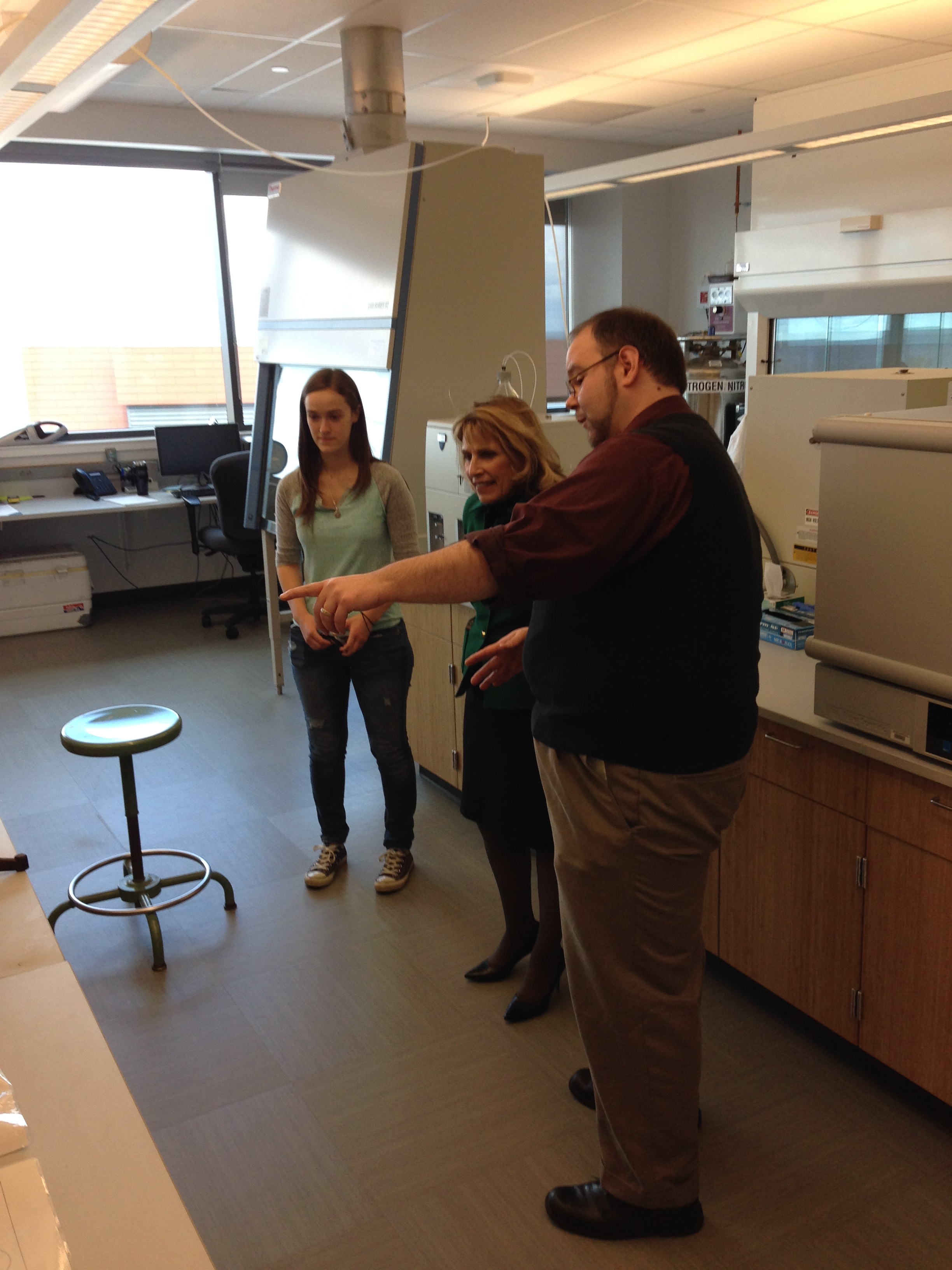 Andrew Garner
Pagano, James J., and Andrew J. Garner. “Comprehensive Assessment of Legacy Organic Contaminants and Trends in Lake Trout from Cayuga Lake, New York: 2011–2017.” Journal of Great Lakes Research, vol. 45, no. 6, Dec. 2019, pp. 1290–98. DOI:10.1016/j.jglr.2019.09.023.
Chemistry
Joan Gujarati
Gujarati, Joan. “Reflecting On Action: Implications form the Child Mathematics Inquiry Portfolio.” Journal of Mathematics Education at Teachers College, vol. 10, no. 1, 2019, pp. 1-10. https://journals.library.columbia.edu/index.php/jmetc/article/view/1665.
Curriculum and Instruction
C. Eric Hellquist
Hellquist, C. Eric, et al. “Aquatic Vascular Macrophytes as Vital Signs: Ecological Importance & Management Considerations for the GYE.” Yellowstone Science, vol. 27, no. 1, Apr. 2019, pp. 61–63. https://www.nps.gov/articles/aquatic-vascular-macrophytes-as-vital-signs.htm.
Biological Sciences
Christine Hirsch
Hirsch, Christine Courtade. “The Promising Syllabus Enacted: One Teacher’s Experience.” Communication Teacher, vol. 24, no. 2, Apr. 2010, pp. 78–90. DOI:10.1080/17404621003680880.
Hirsch, Christine M. “Rhetorical Resolutions to the Tension Between Issue Ownership and Agency OR What do you do with an old social movement?” Proceedings of the New York State Communication Association, vol. 2015, no. 1, 2016. https://docs.rwu.edu/nyscaproceedings/vol2015/iss1/1/.
Hirsch, Christine Courtade, et al. “We’ve Come a Long Way Maybe: Reflections of Women in The Academy.” Proceedings of the New York State Communication Association, vol. 2015 no. 1, 2016. https://docs.rwu.edu/nyscaproceedings/vol2015/iss1/2/.
Communication Studies
Deborah Howard
Jagaiah, Thilagha, et al. “Writer’s Checklist: A Procedural Support for Struggling Writers.” The Reading Teacher, vol. 73, no. 1, July 2019, pp. 103–10. DOI:10.1002/trtr.1802
Curriculum and Instruction
Roberta Hurtado
Hurtado, Roberta. Decolonial Puerto Rican Women’s Writings. Palgrave MacMillan, 2019.
Hurtado, Roberta. “Transformative Expressions: Latina Third Space Feminisms and Critical Theory-Aestetic.” The Journal of Latina Critical Feminism, vol. 2, no. 1, Mar. 2019, pp. 50-61. https://44bf41ed-9dc6-4e6f-a3cd-3efc42feaf84.filesusr.com/ugd/ff2d79_981ae81acf8e48d7b40a425efc98be3f.pdf.
English and Creative Writing
Helen Knowles
Knowles, Helen J, Bruce E. Altschuler, and Jaclyn Schildkraut. Lights, Camera, Execution!: Cinematic Portrayals of Capital Punishment. Lanham, Lexington Books, 2019.
Political Science
Alok Kumar
Kumar, Alok. Ancient Hindu Science: Its Transmission and Impact on World Cultures. Morgan & Claypool, 2019.
Biological Sciences
Tamara Lipke
Lipke, Tamara, and Bret Apthorpe. “From Novice to Expert in Three Years: New York District Creates a Mentorship to Get New Principals Up to Speed Faster.” Principal, vol. 99, no. 2, 2019, pp. 50-51. https://www.naesp.org/sites/default/files/LipkeApthorpe_ND19.pdf.
Lipke, Tamara, and Holly Manaseri. “Community Context: Influence and Implications for School Leadership Preparation.” School Leadership Review, vol. 14, no. 1, 2019, pp. 26-50. https://scholarworks.sfasu.edu/slr/vol14/iss1/3.
Educational Administration
Toby Malone
Roberts-Smith, Jennifer, et al. “Tagging Time and Space: TEI and the Canadian Stratford Festival Promptbooks.” Digital Studies/Le Champ Numérique, vol. 9, no. 1, May 2019, pp. 1-16. DOI:10.16995/dscn.307.
Malone, Toby. “Quoting Shakespeare in Twentieth-Century Film.” Shakespeare and Quotation, edited by Julie Maxwell and Kate Rumbold, Cambridge UP, 2018, pp. 194-207.
Theatre
Ulises Mejias
Couldry, Nick and Ulises A. Mejias. The Costs of Connection: How Data Is Colonizing Human Life and Appropriating It for Capitalism. Stanford UP, 2019.
Couldry, Nick, and Ulises A. Mejias. “Data Colonialism: Rethinking Big Data’s Relation to the Contemporary Subject.” Television & New Media, vol. 20, no. 4, May 2019, pp. 336–49. DOI:10.1177/1527476418796632.
Mejias, Ulises A., and Nick Couldry. “Consumption as Production: Data and the Reproduction of Capitalist Relations.” The Oxford Handbook of Consumption, edited by Frederick F. Wherry and Ian Woodward, Oxford UP, 2019, pp. 268–80. DOI:10.1093/oxfordhb/9780190695583.013.14.
Mejias, Ulises A., and Nick Couldry. “Datafication.” Internet Policy Review, vol. 8, no. 4, Nov. 2019, pp. 1–10. DOI:10.14763/2019.4.1428.
Communication Studies
Zoë Misiewicz
Bagnall, Roger S., et al. Mathematics, Metrology, and Model Contracts : A Codex from Late Antique Business Education (P. Math.). NYU Press, 2019.
Mathematics
Ampalavanar Nanthakumar
Nanthakumar, A. “A Comparison of Archimedean Copula Models for Approximating Bivariate Skew-Normal Distribution.” International Journal of Statistics and Probability, vol. 9, no. 1, Jan. 2020, pp. 70–86. DOI:10.5539/ijsp.v9n1p70.
Mathematics
Peter Newell
Solomon, Gabrielle M., et al. “The Microbiota of Drosophila Suzukii Influences the Larval Development of Drosophila Melanogaster.” PeerJ, vol. 7, Nov. 2019, p. e8097. DOI:10.7717/peerj.8097.
Biological Sciences
Benjamin Ogwo
Ezekoye, Benadeth N., and Benjamin A. Ogwo. “Motivational and Remediation Effectiveness of an Electric Motor Winding Intelligent Tutor (EMWIT).” Review of Education, vol. 31, no. 2, Aug. 2019, pp. 246-261.
Onwusuru, I. M., and B. A. Ogwo. “Cloud-Based Portal for Professional Development of Technology Educators in Nigeria and the Emerging Virtual Workplace.” International Journal of Arts and Technology Education, vol. 11, no. 1, May 2019, pp. 1-17. 
Ogwo, B. A. and B. N. Ezekoye. Country Study for Potential Skills Partnerships on Migration in Nigeria. International Labour Organization, Geneva, Jul. 2019, pp. 1-64.
Career & Technical Educator Preparation
James Pagano
Pagano, James J., and Andrew J. Garner. “Comprehensive Assessment of Legacy Organic Contaminants and Trends in Lake Trout from Cayuga Lake, New York: 2011–2017.” Journal of Great Lakes Research, vol. 45, no. 6, Dec. 2019, pp. 1290–98. DOI:10.1016/j.jglr.2019.09.023.
Chemistry
Jaclyn Schildkraut
Knowles, Helen J, Bruce E. Altschuler, and Jaclyn Schildkraut. Lights, Camera, Execution!: Cinematic Portrayals of Capital Punishment. Lanham, Lexington Books, 2019.
Criminal Justice
Damian Schofield
Bartlett, Christopher, et al. “Assessing the Feasibility of Using Augmented Reality to Visualize Interventional Radiology Imagery.” VISIGRAPP 2020, 28 February 2020, Grand Hotel Excelsior Valletta, Malta. Conference Presentation. https://www.insticc.org/Primoris/Resources/PaperPdf.ashx?idPaper=89477
Leroy, Noelle and Damian Schofield. “Robotic Emotion: an examination of Cyborg Cinema.” American Journal of Humanities and Social Sciences Research, vol. 3, no. 9, 2019, pp. 78-89. https://www.ajhssr.com/wp-content/uploads/2019/09/J19397889.pdf 
Swift, David, and Damian Schofield. “The Impact of Color on Secondary Task Time While Driving.” International Journal of Information Technology, vol. 4, no. 3, Aug. 2019, pp. 1-18. http://flyccs.com/jounals/IJIT/paper/IJIT04.V03.pdf
Computer Science
Karen Sime
Sime, Karen.  Biological Review of the Bog Buckmoth (Saturniidae: Hemileuca maia): Report to the U.S. Fish & Wildlife Service. Sept. 2019, pp. 1-47.
Biological Sciences
Steven Smith
Smith, Steven. “Something to Do.” Studio One, vol. 44, 2019, pp. 30-31.  https://digitalcommons.csbsju.edu/studio_one/vol44/iss1/11.
Smith, Steven. “To My Father’s Ashes.”  Plainsongs, edited by Eric R. Tucker, Hastings College Press, Winter 2020, vol. 40, no. 1, p. 33.
Office of Learning Services
Scott Steiger
Steiger, Scott. The Storm Chasing and Observation Program Video 2019. MP4.
Atmospheric & Geological Sciences
Bastian Tenbergen
Daun, Marian, et al. “Sichtenbasierte Kontextmodellierung Für Die Entwicklung Kollaborativer Cyber-Physischer Systeme.” Software Engineering and Software Management 2019, edited by Steffen Becker et al., Gesellschaft für Informatik e.V., 2019, pp. 123–24. DOI:10.18420/se2019-37.
Daun, Marian, and Bastian Tenbergen. Teaching Requirements Engineering with Industry Case Examples. Proceedings of the Workshop on Software Engineering Im Unterricht Der Hochschulen, vol. 2531, 2020, pp. 49–50.
Tenbergen, Bastian, and Marian Daun. “Is Requirements-Engineering Research Delivering What It Promised?: A Review of Its Accomplishments and Opportunities After 10 Years.” IEEE Software, vol. 36, no. 4, July 2019, pp. 6–11. DOI:10.1109/MS.2019.2909127.
Computer Science
Michelle Thornton
Thornton, Michele, et al. “An Analysis of Community-Based Health Workforce Training Efficacy: Evidence From the Affordable Care Act Insurance Navigators in Illinois.” Pedagogy in Health Promotion, Aug. 2019. DOI:10.1177/2373379919866216.
Business
Carol Willard
Fenlon, Amanda et. al. “Using Strategy Instruction and Flexible Assistive Technology Tools.” Closing the Gap, April/May 2019, pp. 10-19.
Willard, Carol A. “Four Key Ideas about Coteaching in High School Classrooms.” International Journal of Whole Schooling, vol. 15, no. 2, 2019, pp. 81–102. http://www.wholeschooling.net/Journal_of_Whole_Schooling/articles/15-2%20Willard%202019.pdf.
Curriculum and Instruction
Hua-Yao Wu
Chiu, Singa Wang, et al. “Mathematical Modelling for a Fabrication–Inventory Problem with Scrap, an Acceptable Stock-out Level, Stochastic Failures and a Multi-Shipment Policy.” Arab Journal of Basic and Applied Sciences, vol. 26, no. 1, Feb. 2019, pp. 58–71. DOI:10.1080/25765299.2018.1553547.
Wu, Hua-Yao. “The Effects of Surface Electronic Structure on Casimir Interaction at Short Range.” Journal of Physics Communications, vol. 2, no. 8, Aug. 2018, p. 085005. DOI:10.1088/2399-6528/aad56a.
Physics
Jason Zenor
Zenor, Jason. “Us and Them: Millennials’ Perspective on Their Political Disaffection.” Florida Communication Journal, vol. 46, no. 1, Florida Communication Journal, 2018, pp. 91–105.
Zenor, Jason. “Viewpoint Endorsement Equals Viewpoint Neutrality?: The Circular Logic of Government Speech Doctrine.” Capital University Law Review, vol. 46, no. 1, Winter 2018, pp. 1–21. https://law.capital.edu/WorkArea/DownloadAsset.aspx?id=38135.
Zenor, Jason. “Communication and the Law.” An Integrated Approach to Communication Theory and Research, Third edition, edited by Don W. Stacks, Michael B. Salwen, and Kristen C. Eichhorn, Routledge, Taylor & Francis Group, 2019, pp. 529-541.
Zenor, Jason, and Sasha Houston Brown. “Tribal (De)Termination? Commercial Speech, Native American Imagery and Cultural Sovereignty.” Southwestern Law Review, vol. 48, no. 1, 2019, pp. 81–104. https://www.swlaw.edu/sites/default/files/2019-03/3.Zenor_.PublishReady.pdf.
Zenor, Jason, and Clarissa Smith. “Introduction: ‘Perceptions of Censorship.’” Participations: Journal of Audience & Reception Studies, vol. 14, no. 1, May 2017, pp. 192–95. https://www.participations.org/Volume%2014/Issue%201/11.pdf.
Communication Studies
View current and past Display to Archives slide shows and bibliographies at:
https://www.oswego.edu/library/display-archives